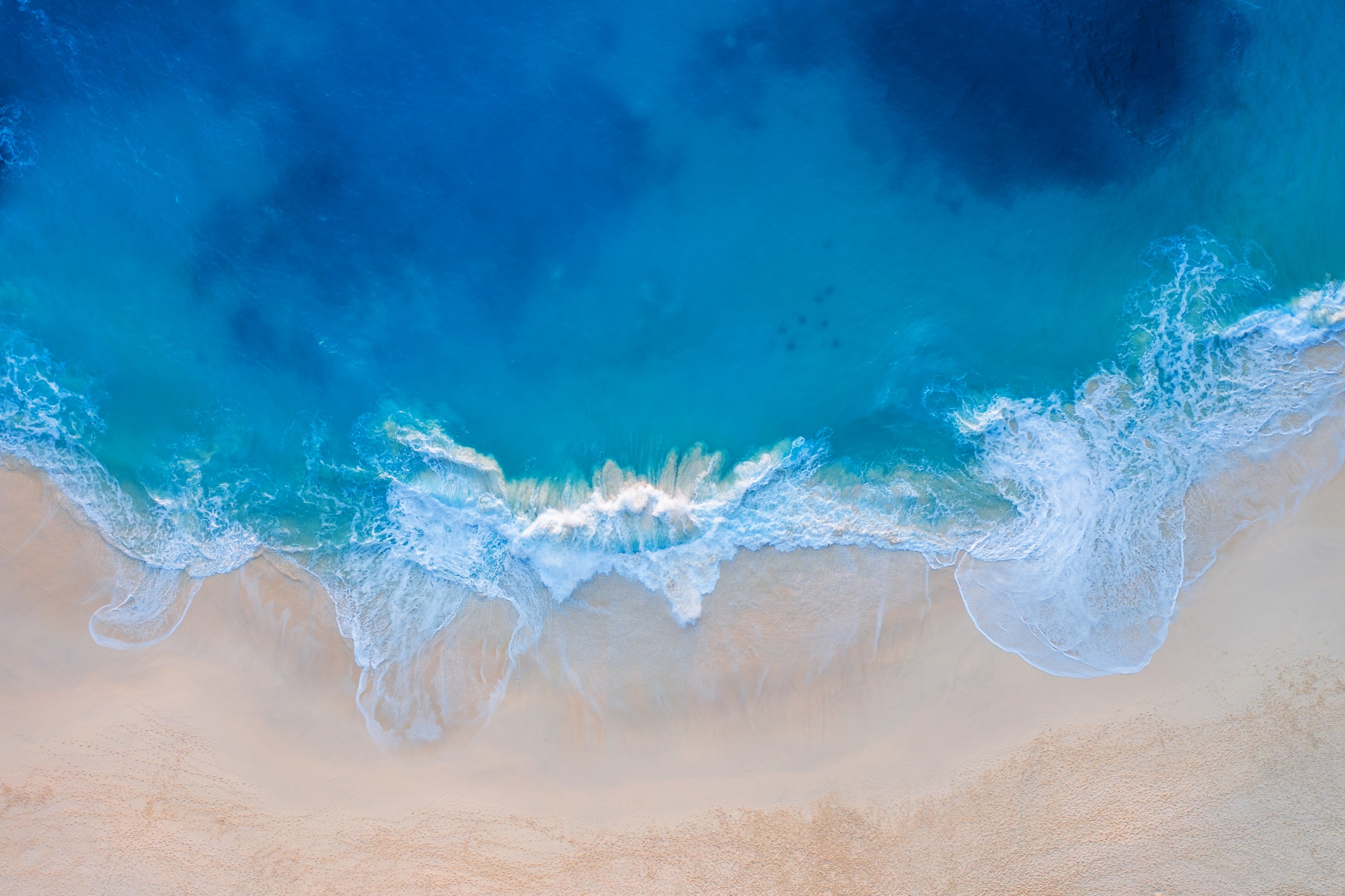 Animals del fons marí
Endevina qui és…
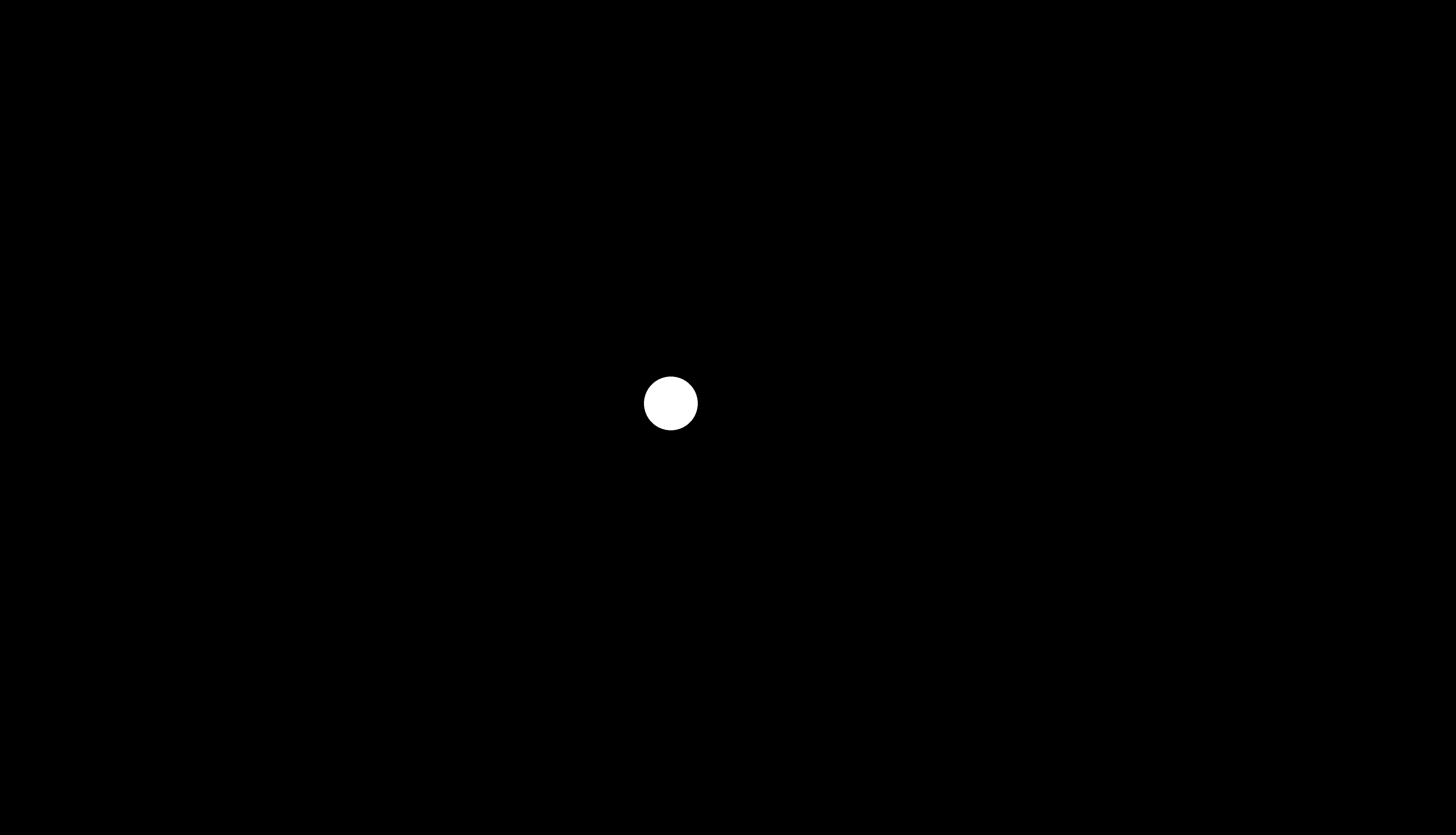 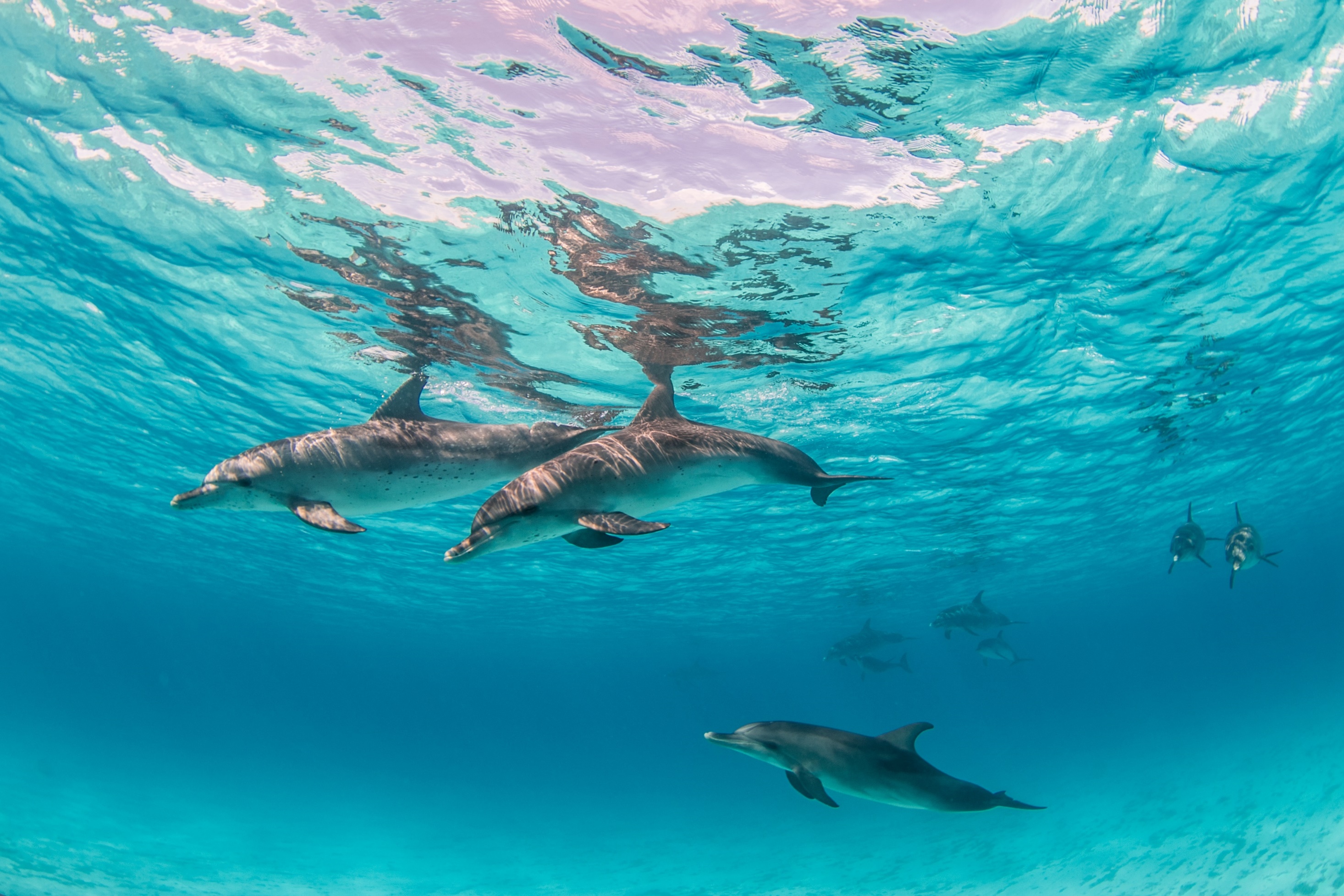 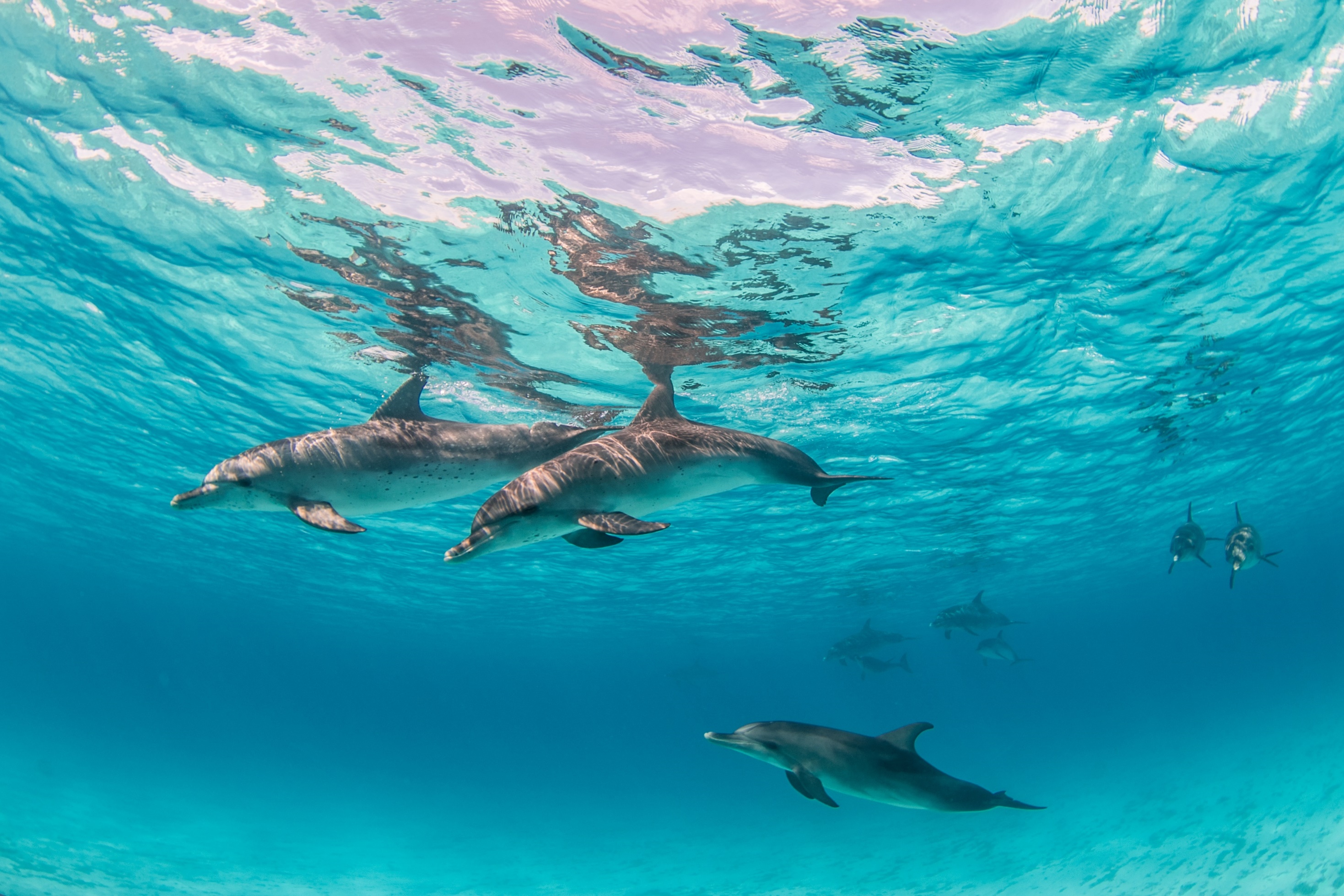 El dofí
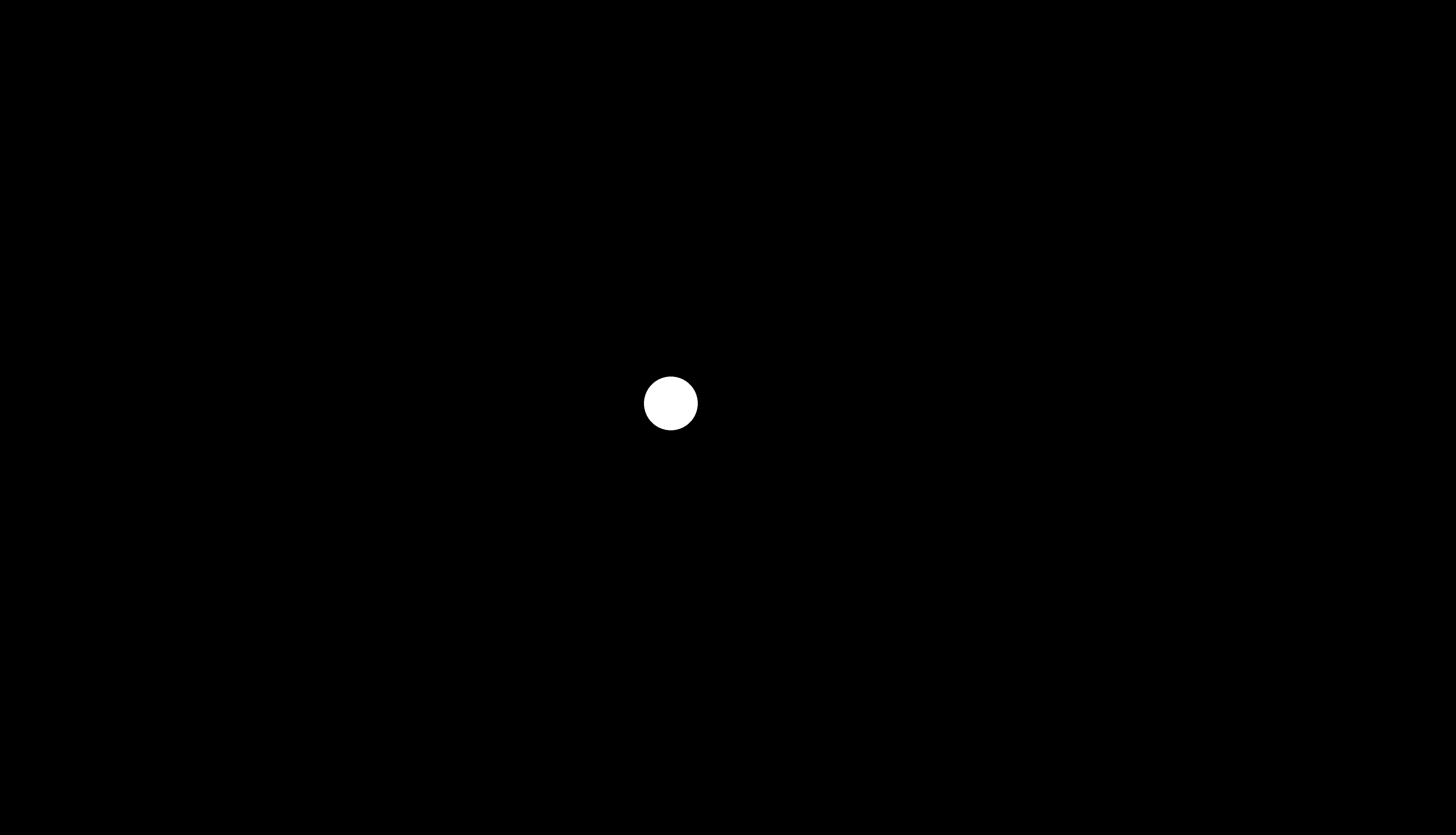 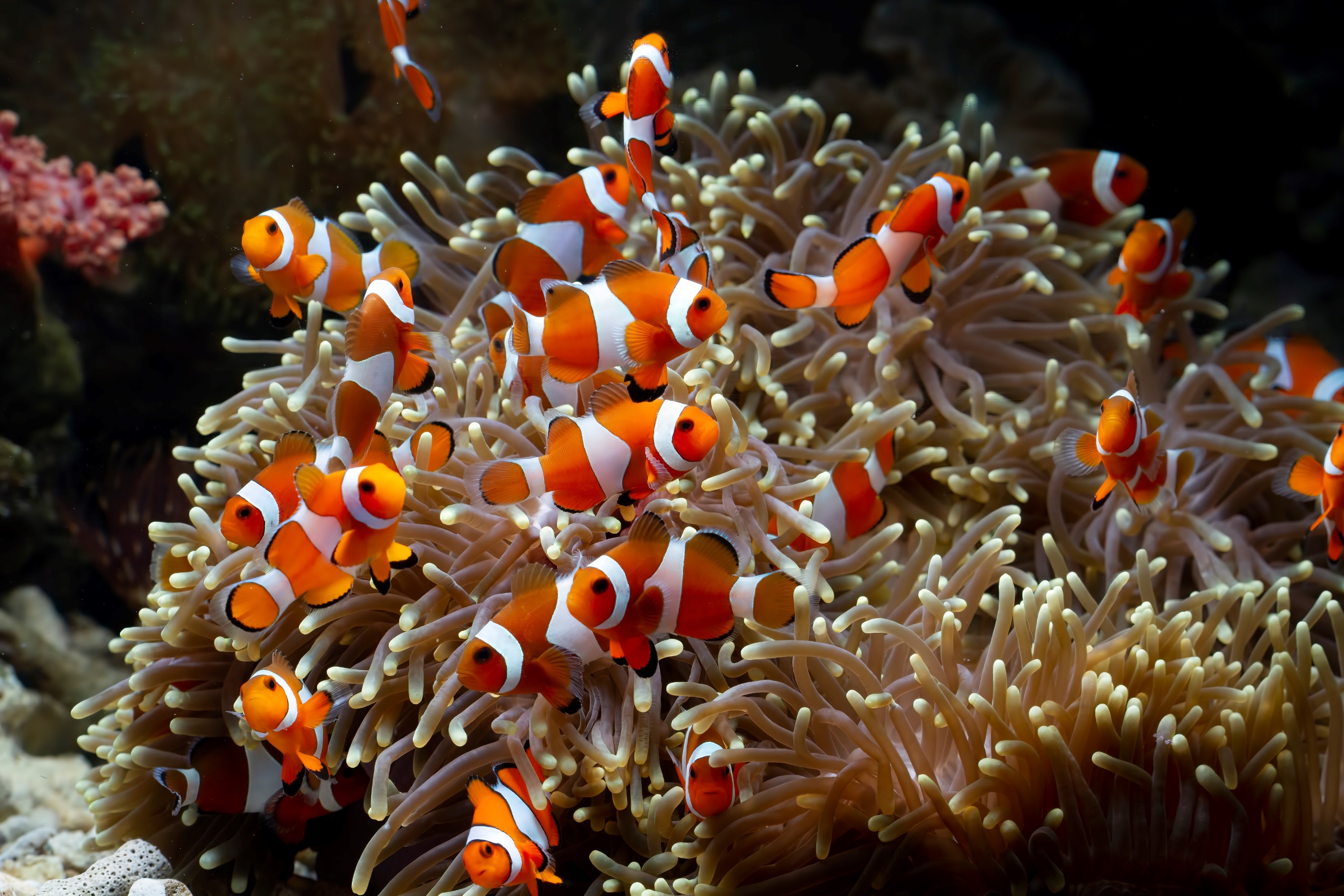 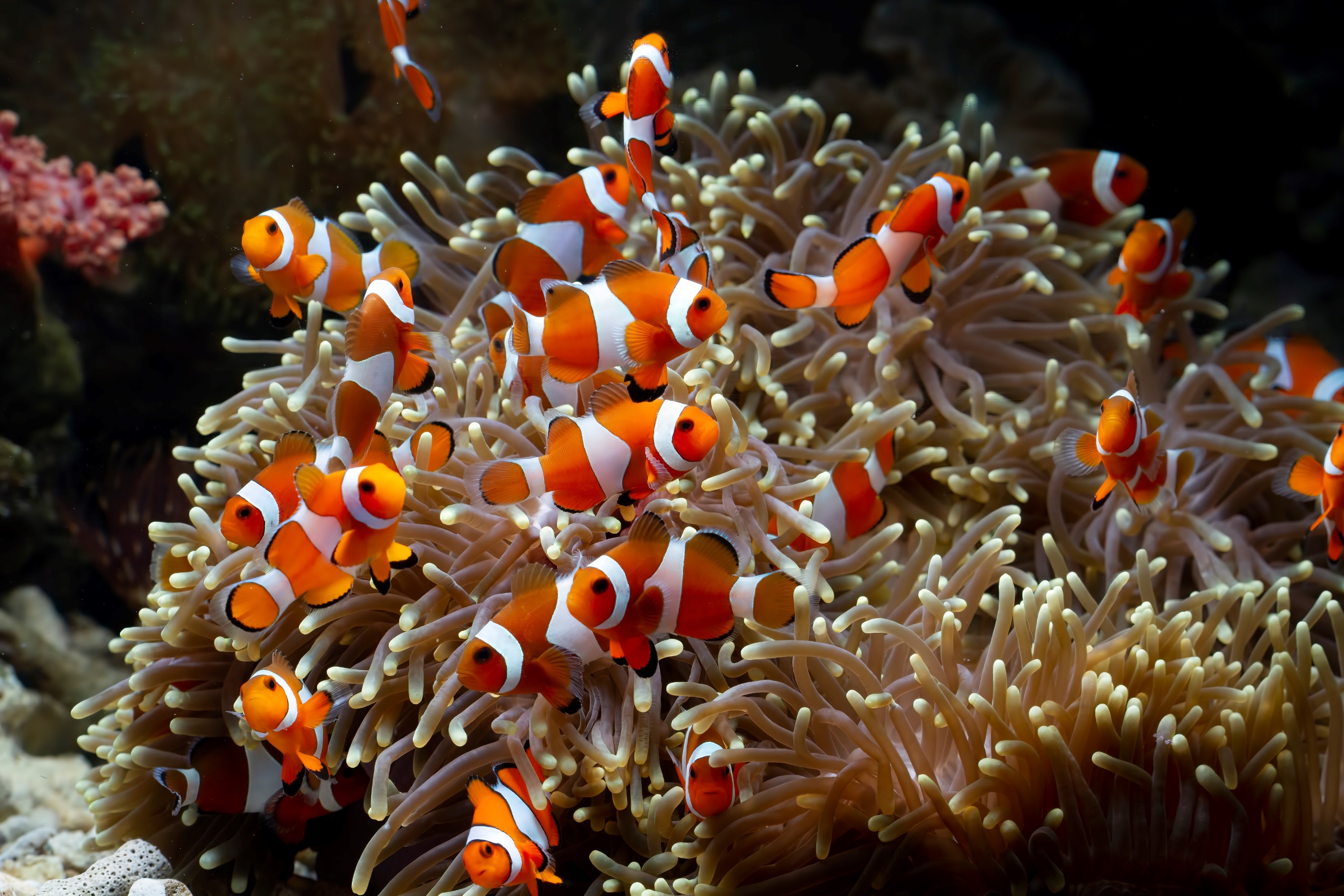 El peix pallasso
i l’anemone
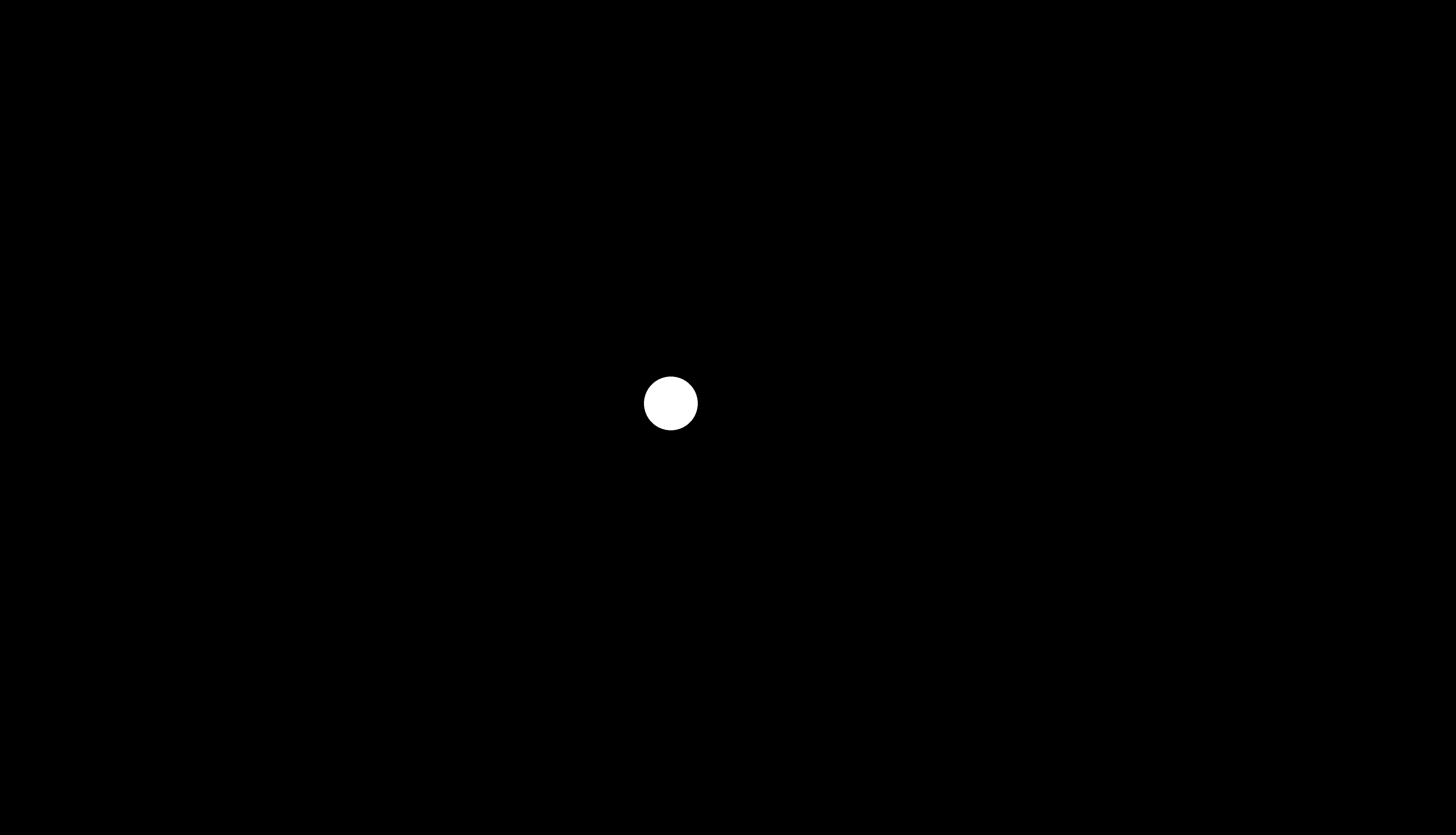 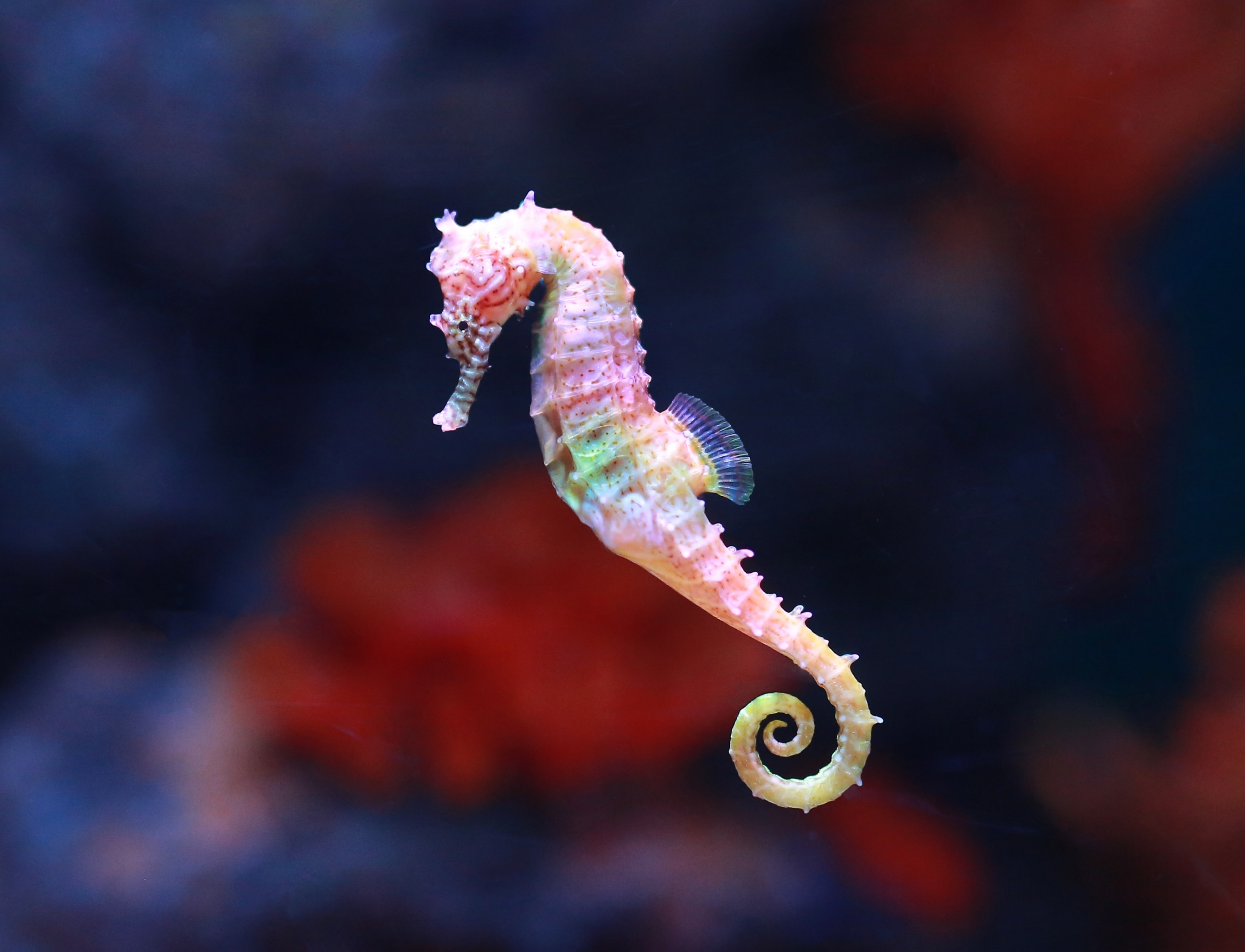 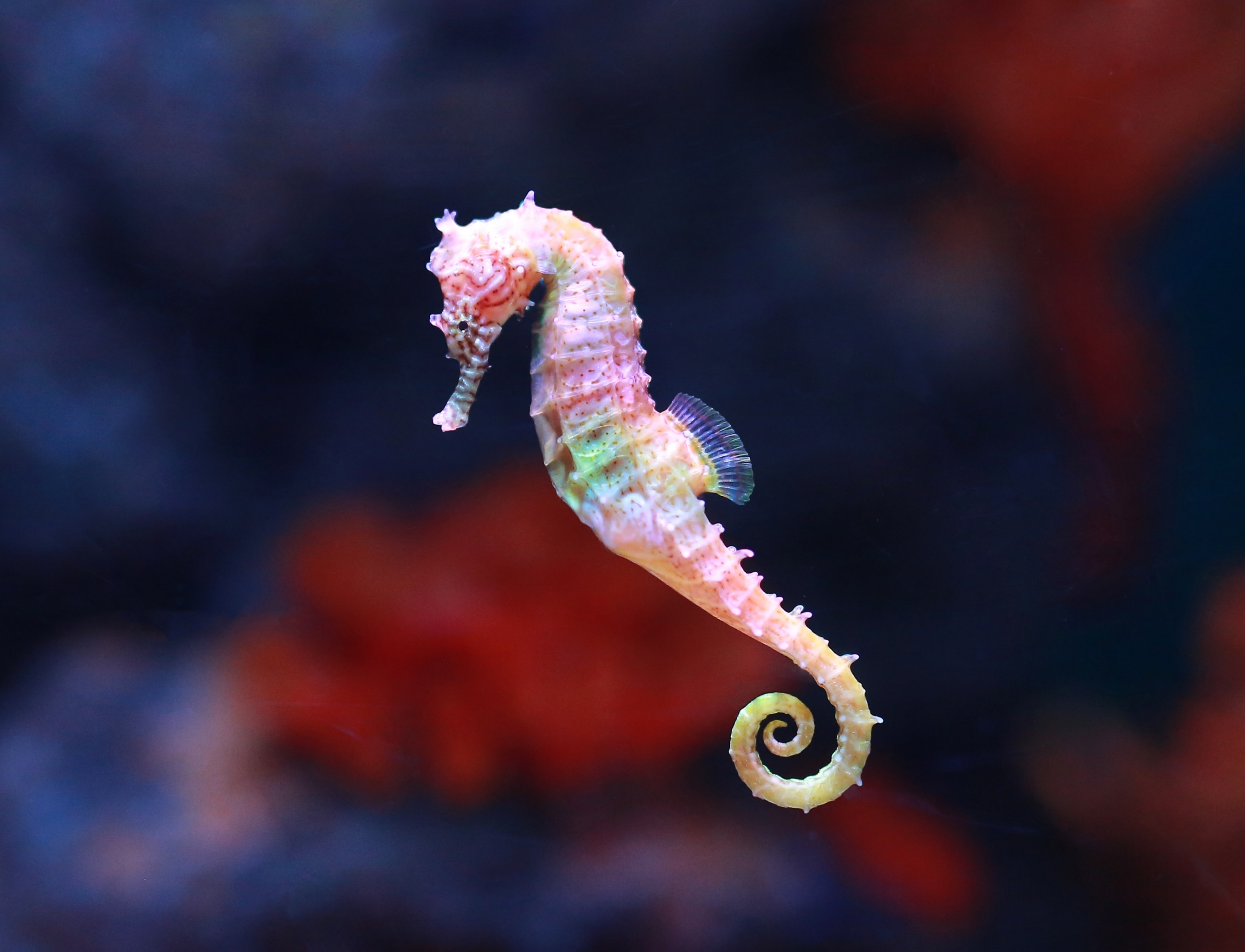 El cavallet de mar
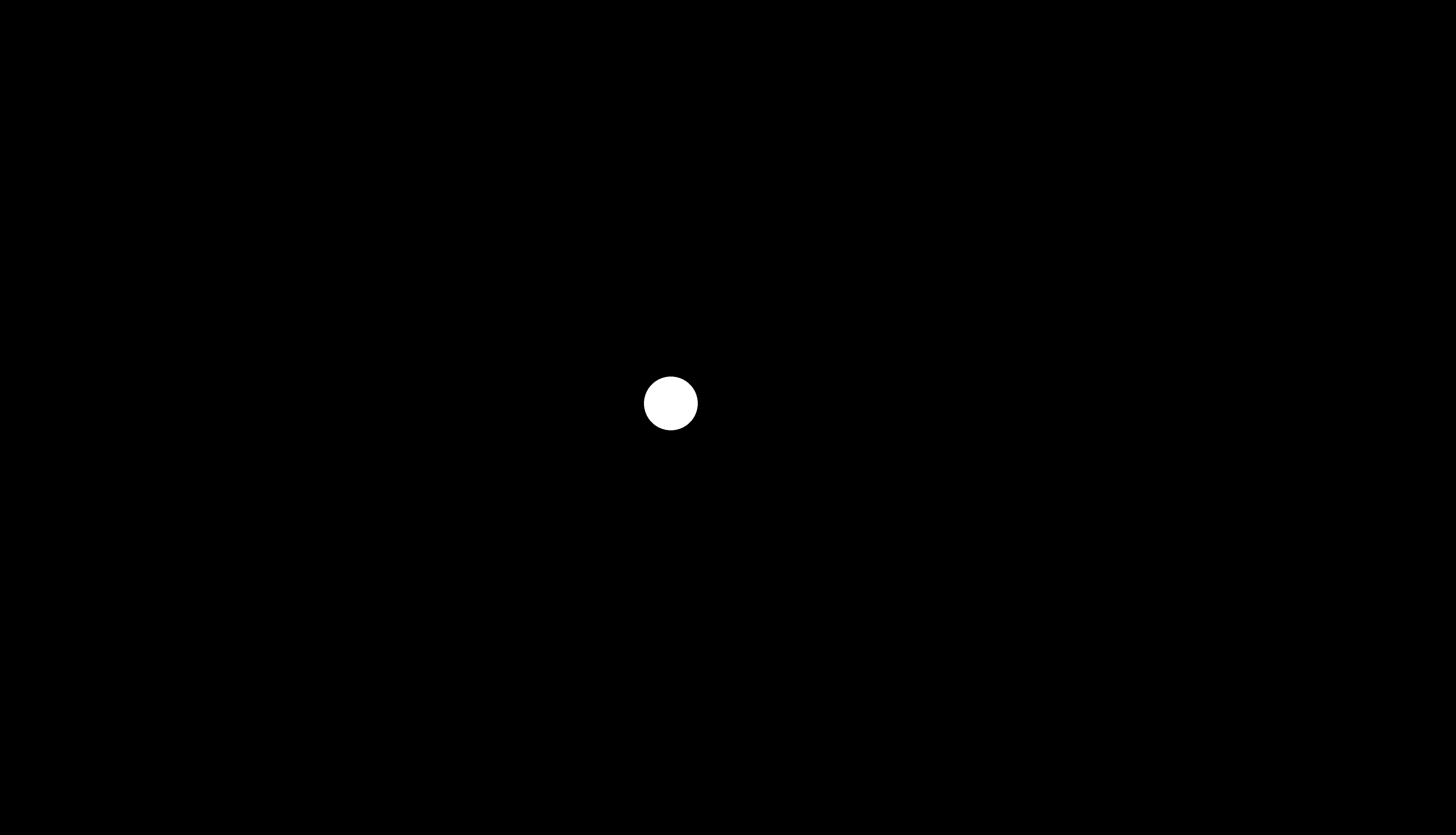 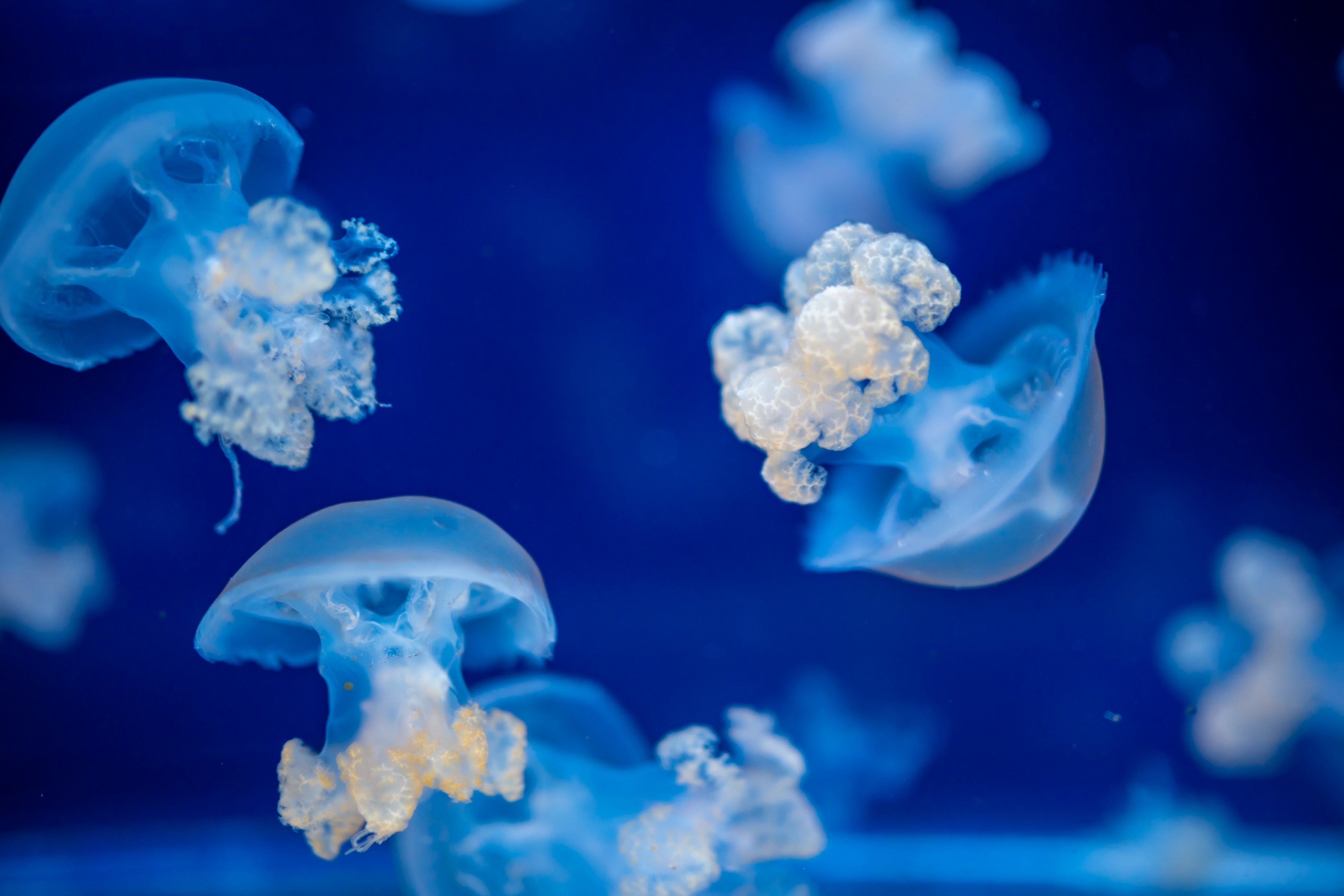 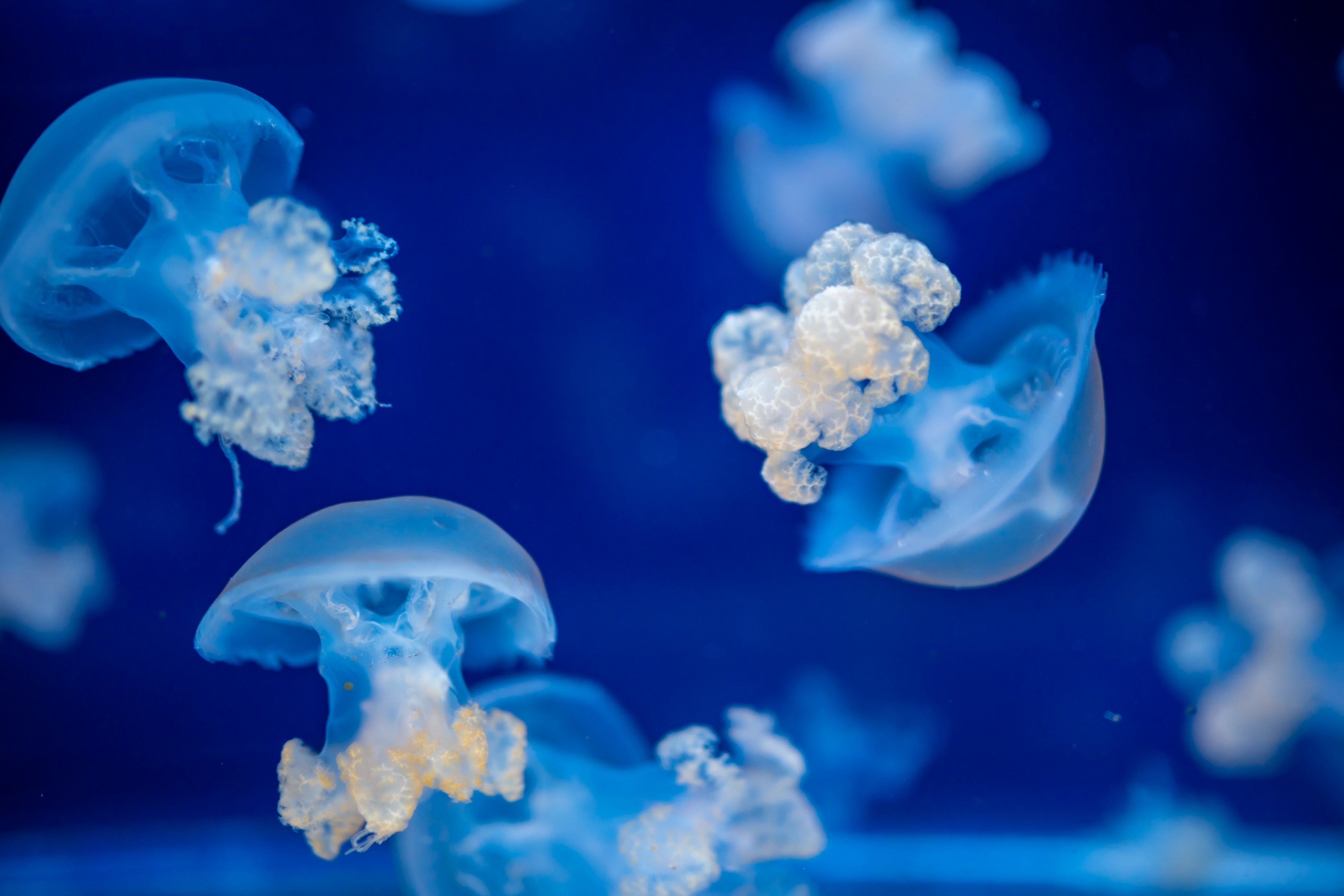 La medusa
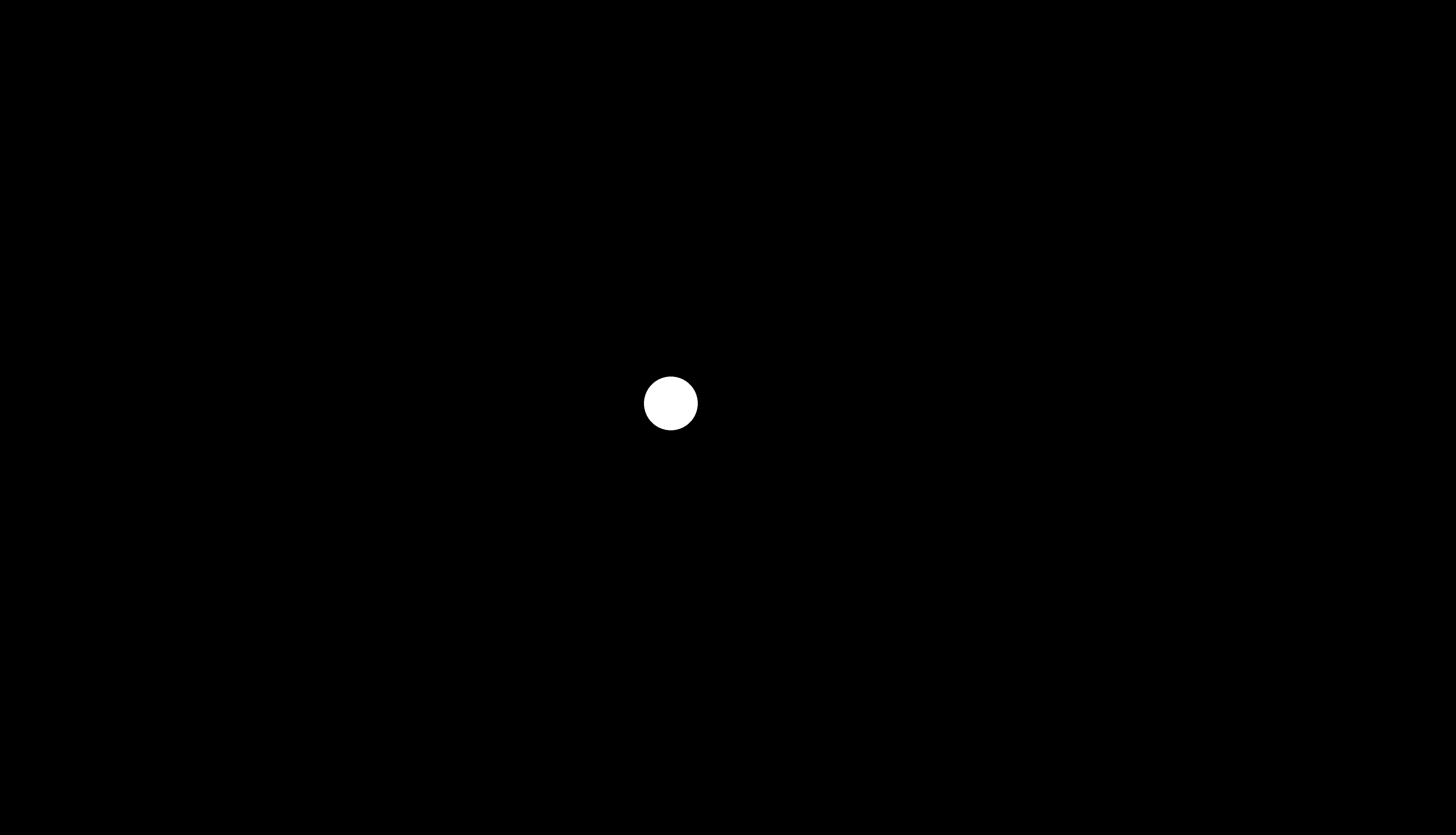 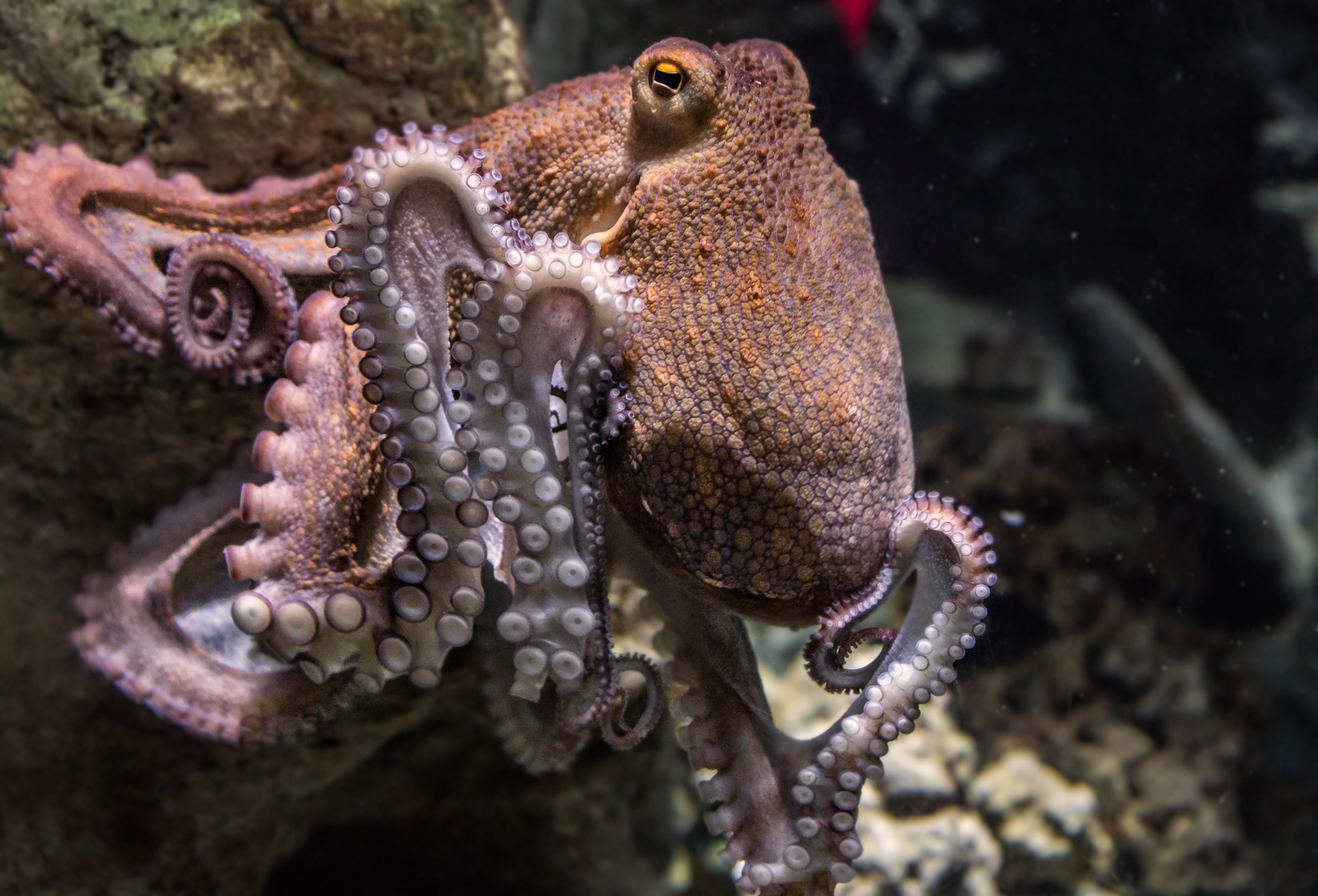 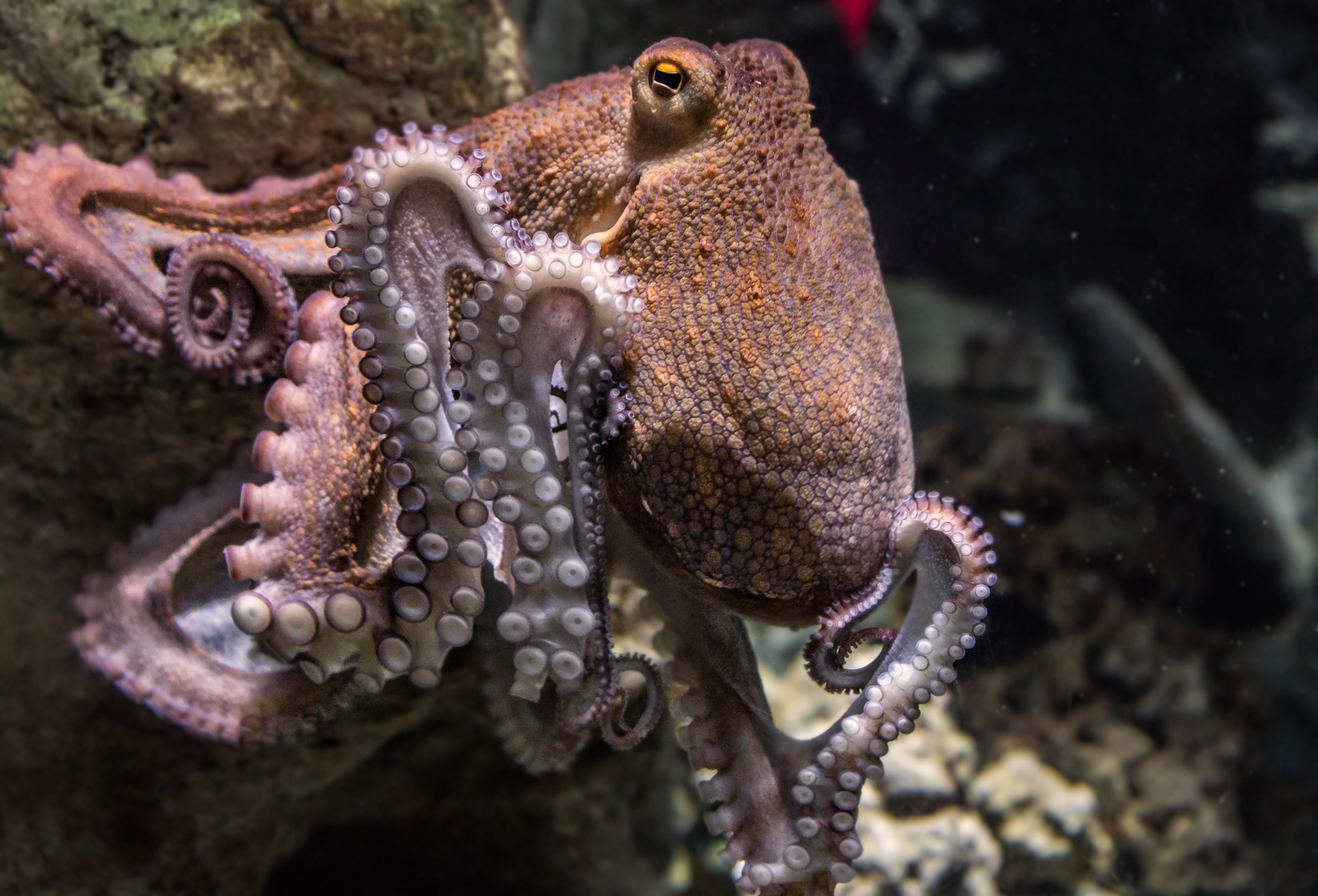 El pop
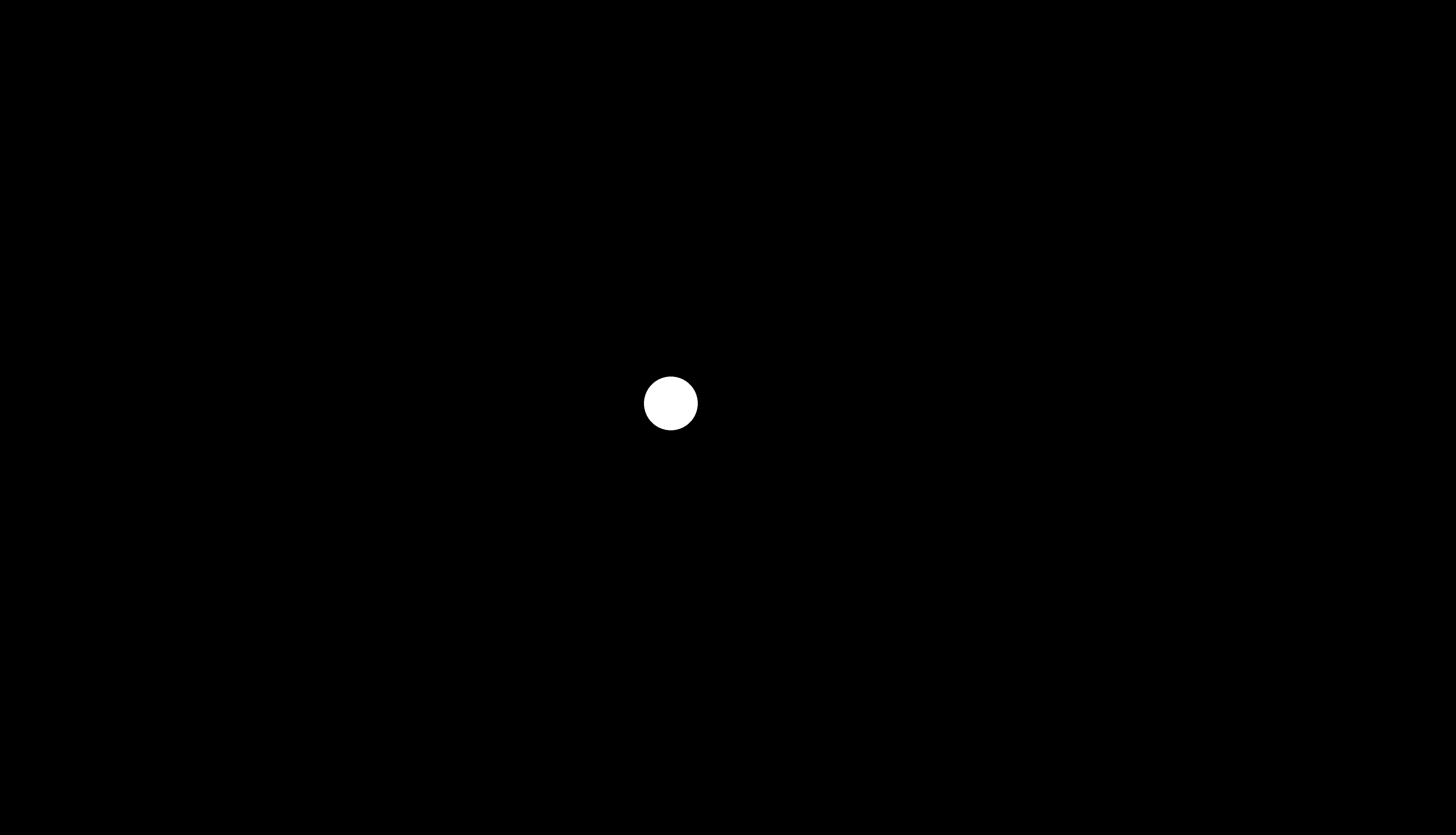 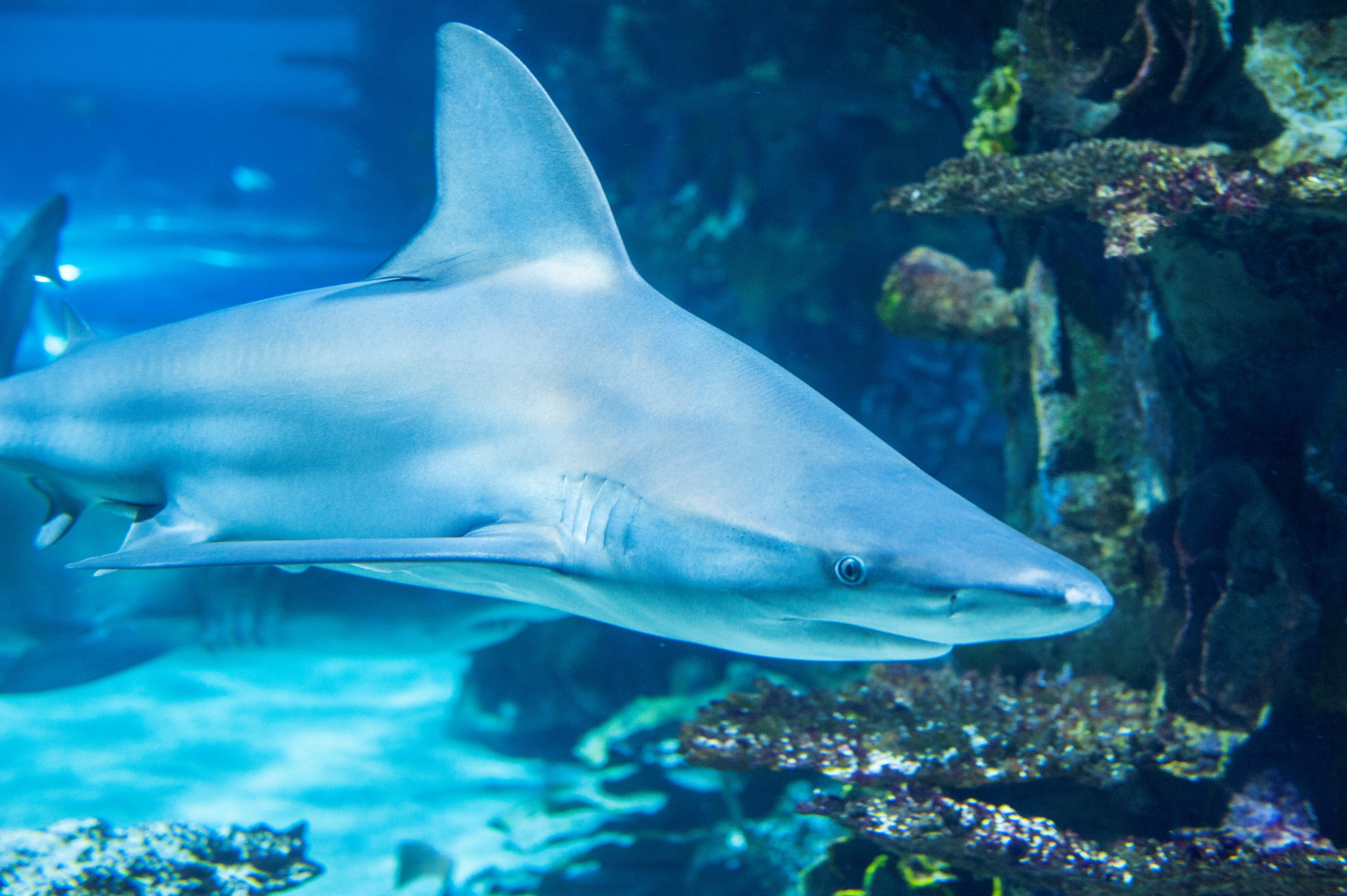 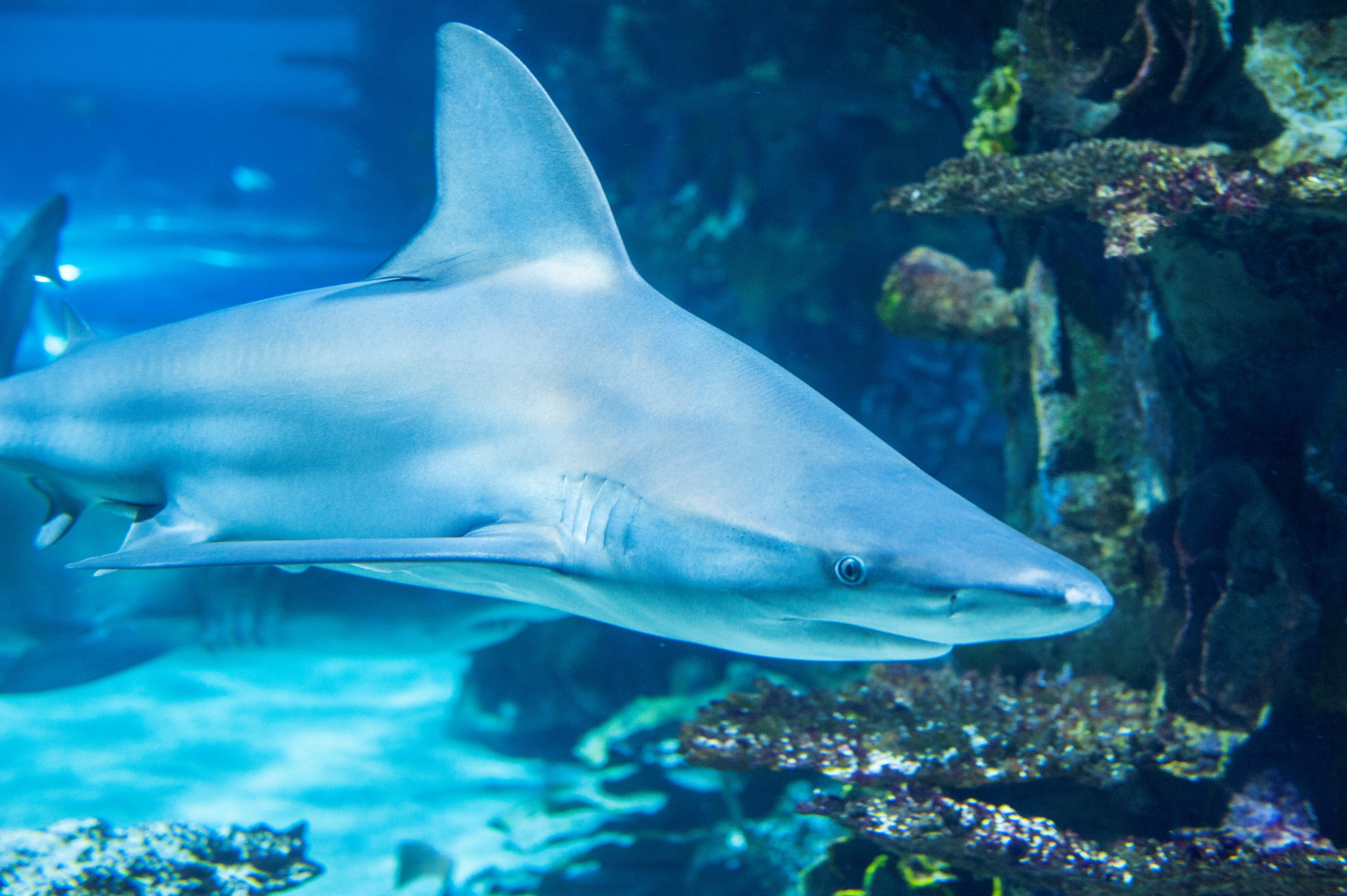 El tauró
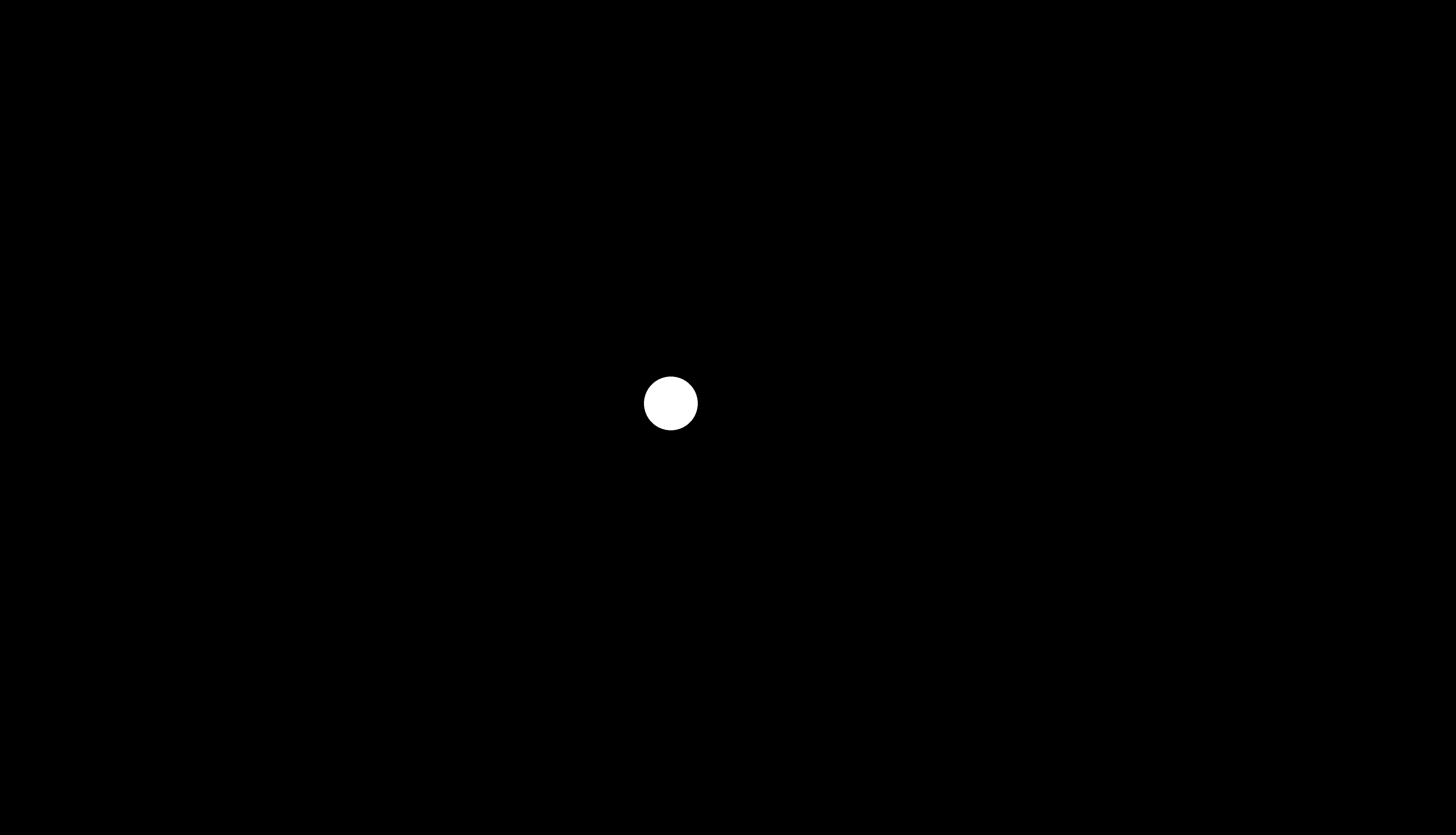 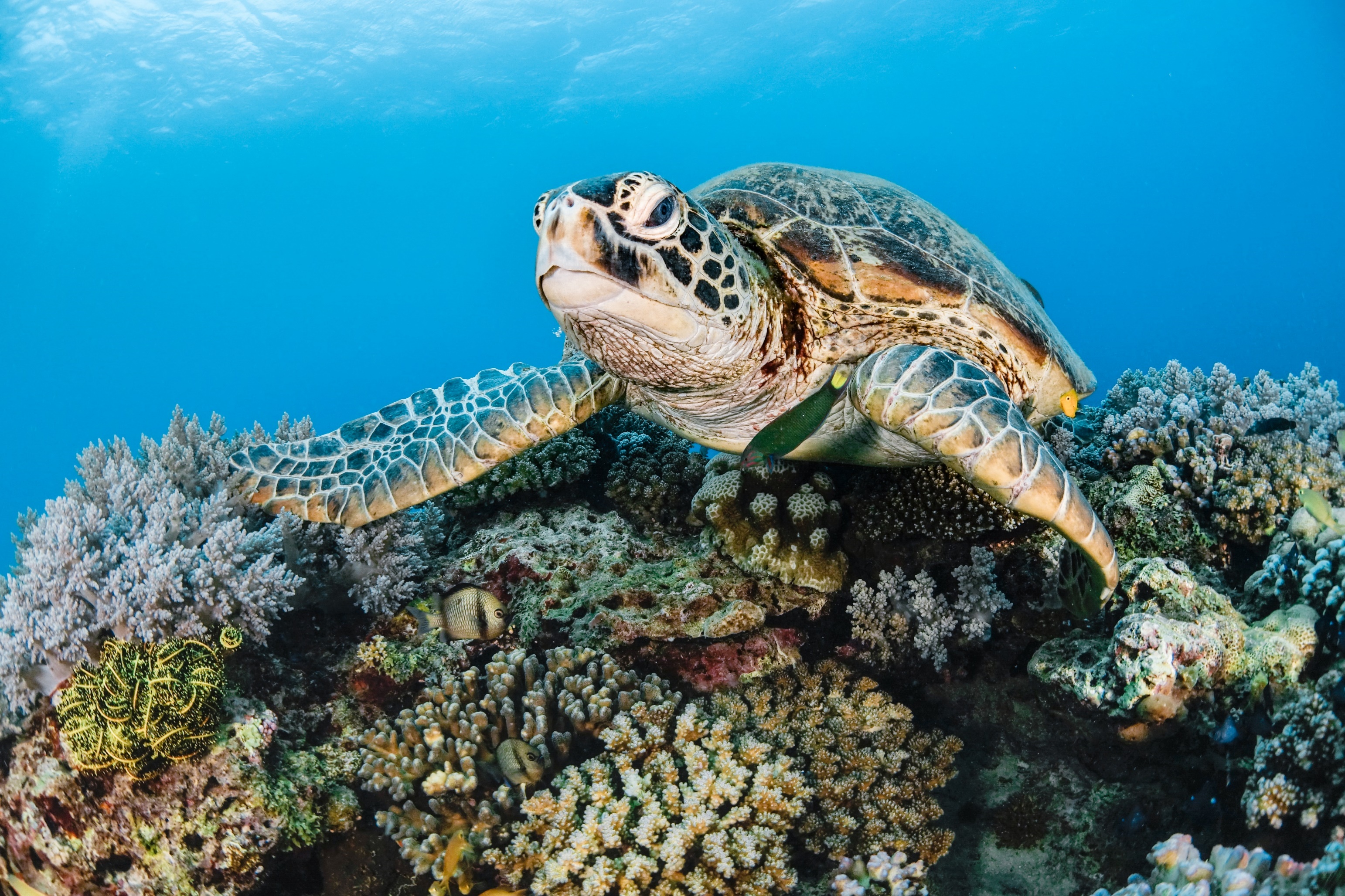 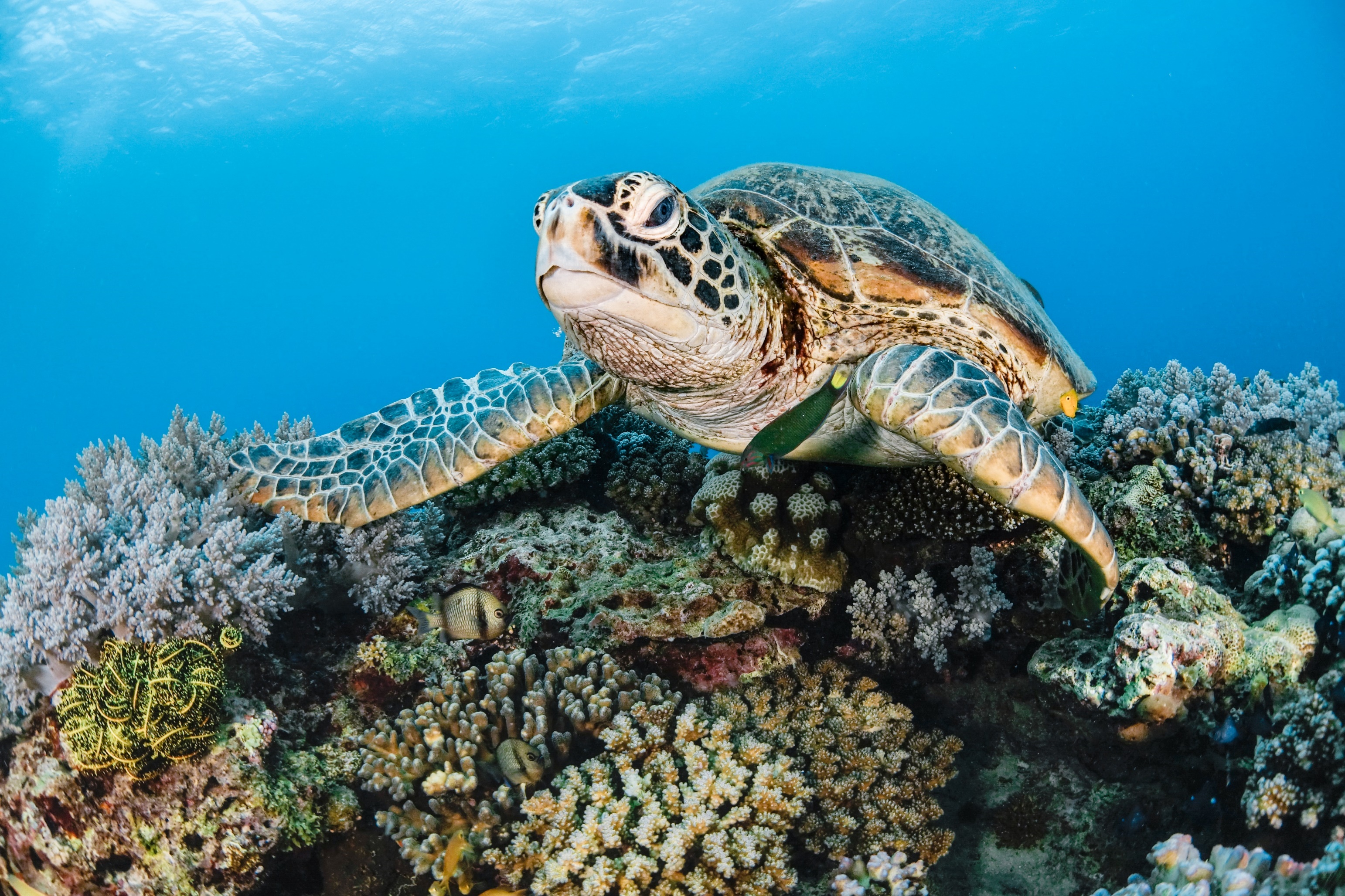 La tortuga marina
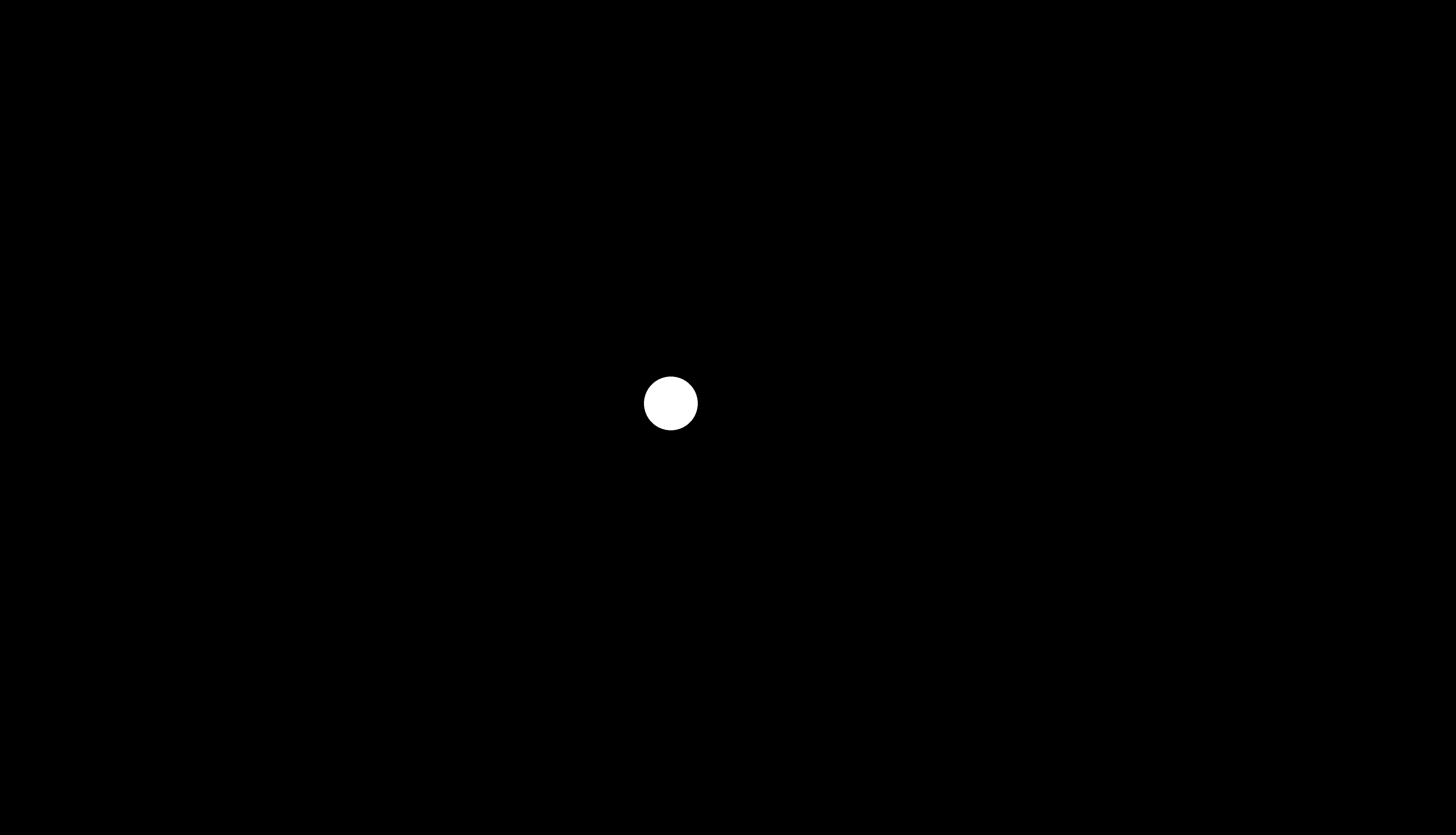 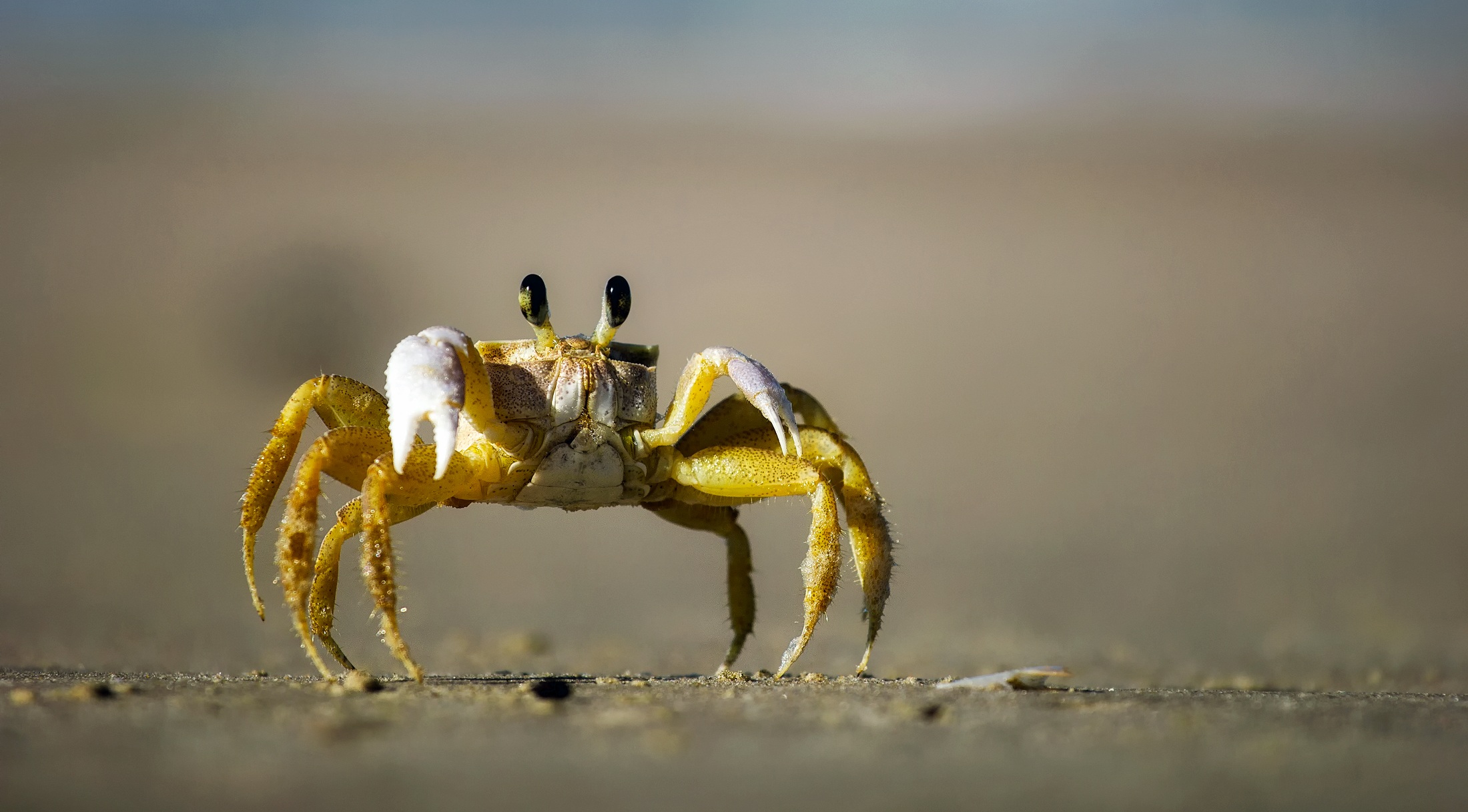 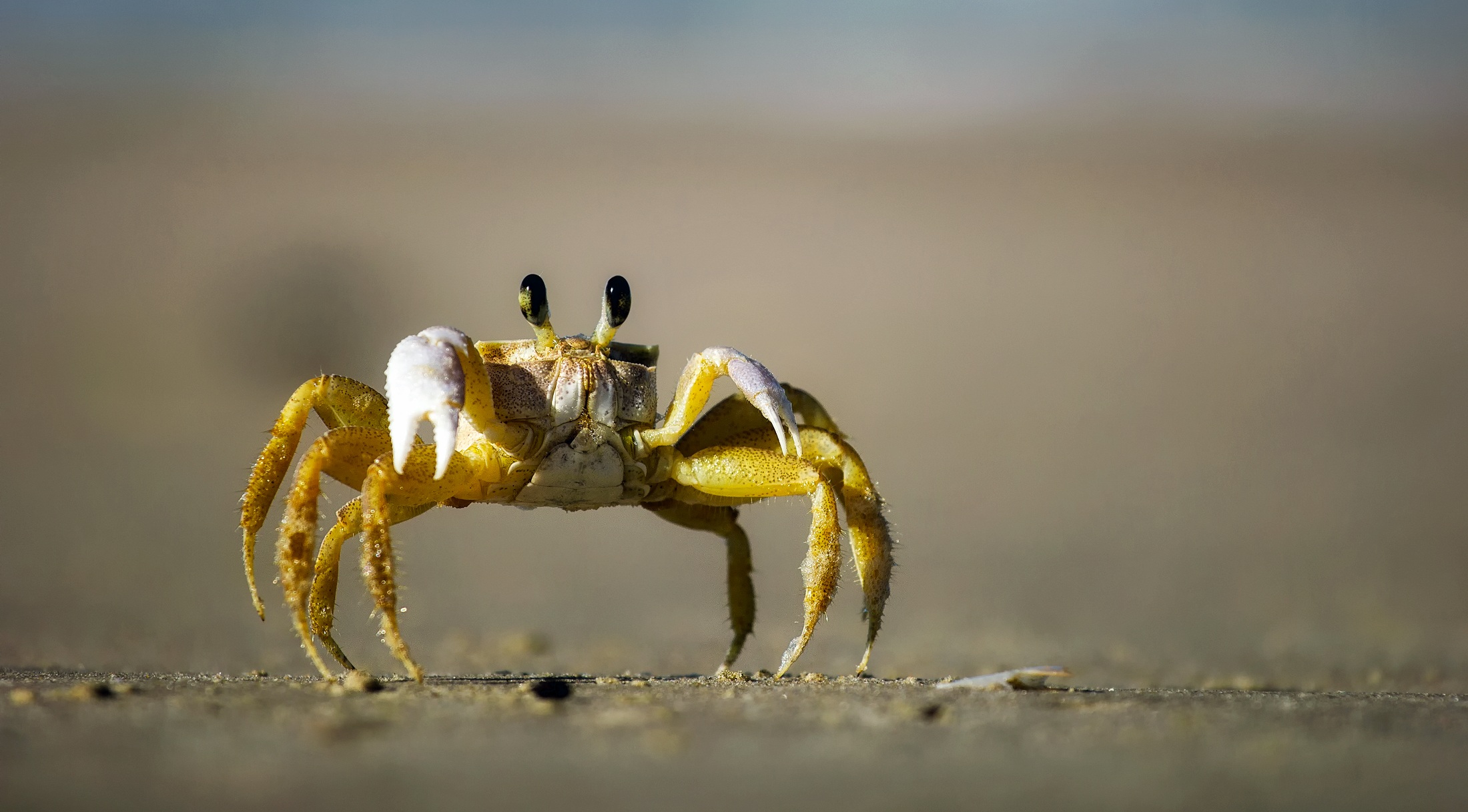 El cranc
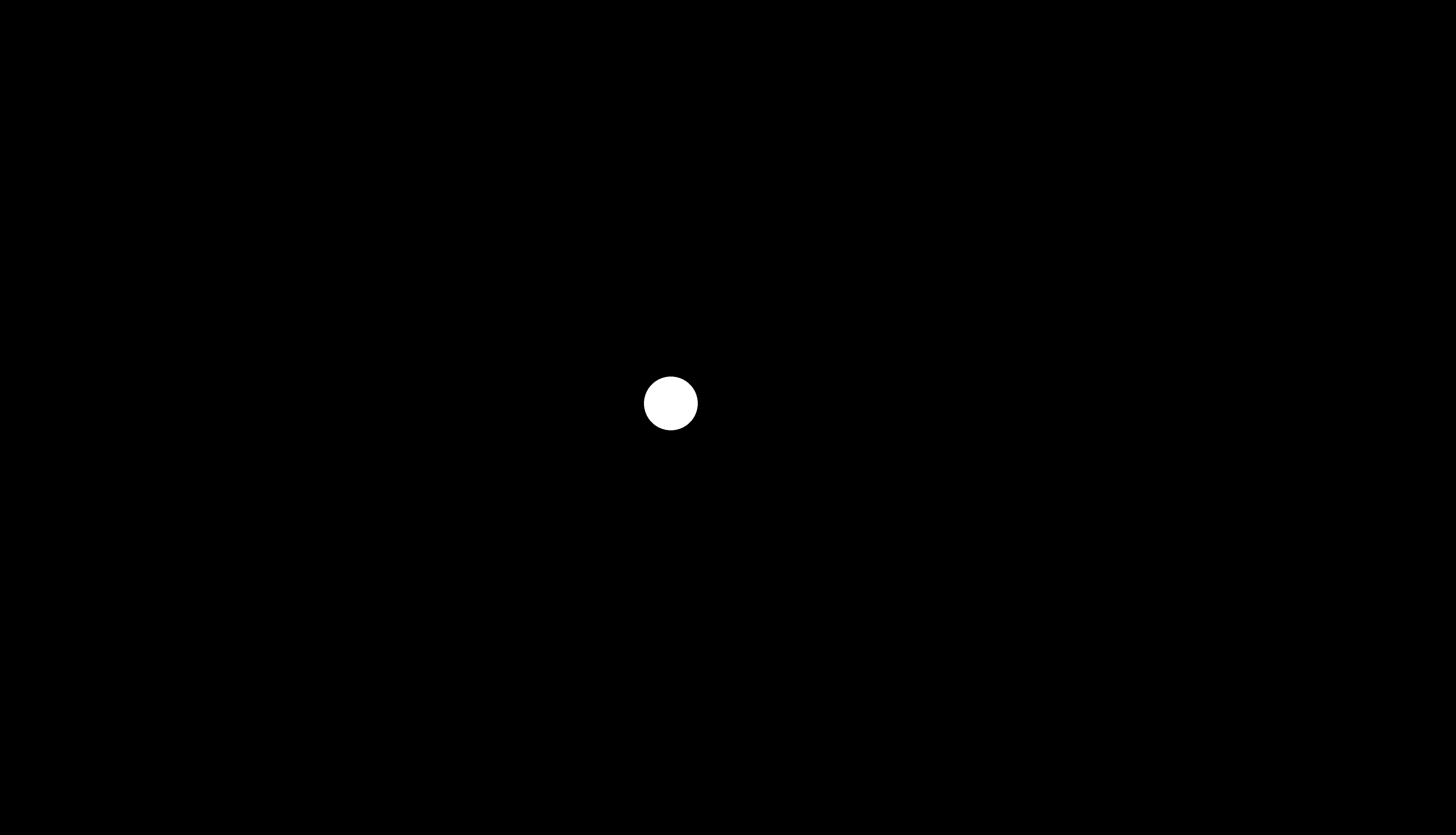 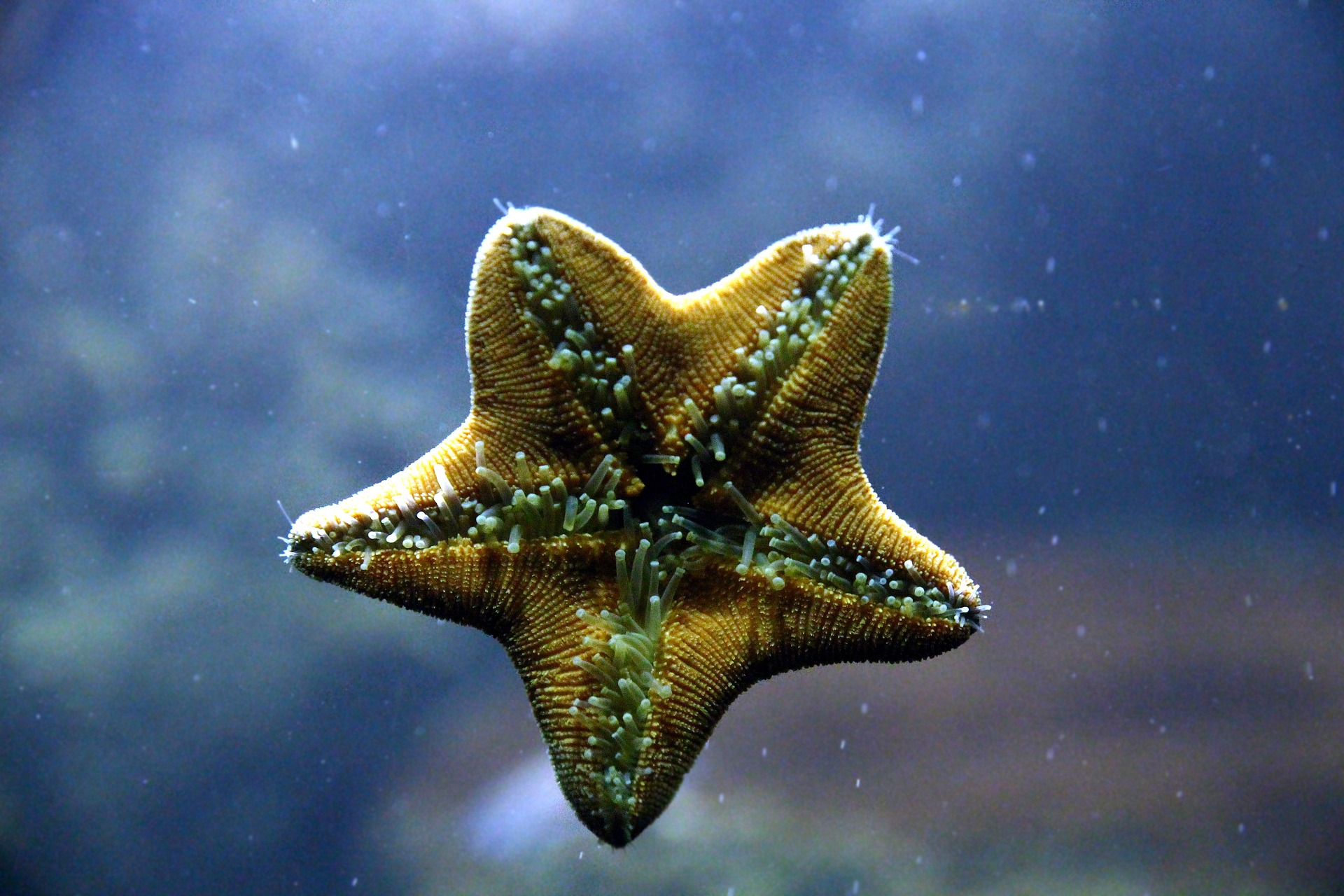 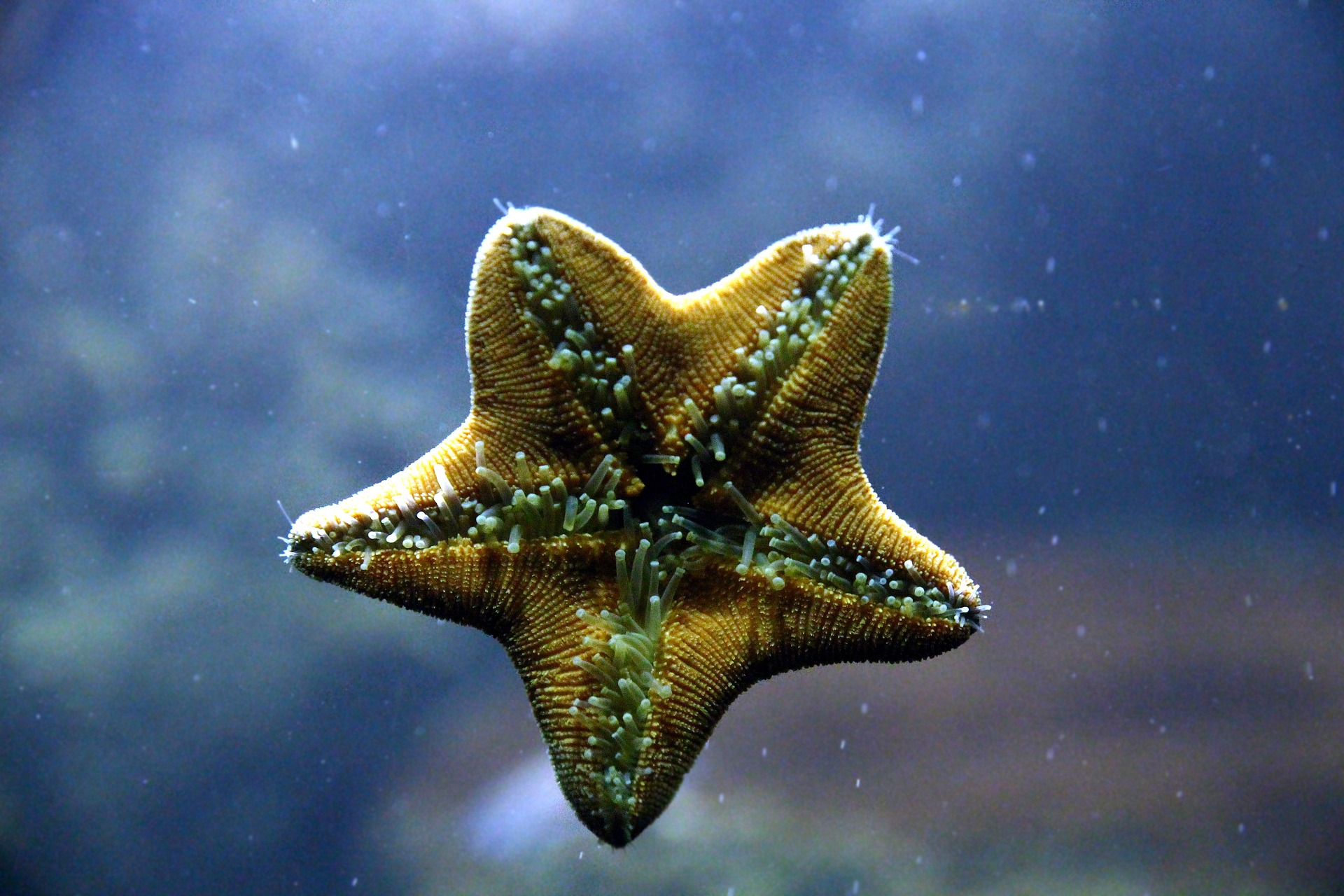 L’estrella de mar